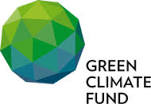 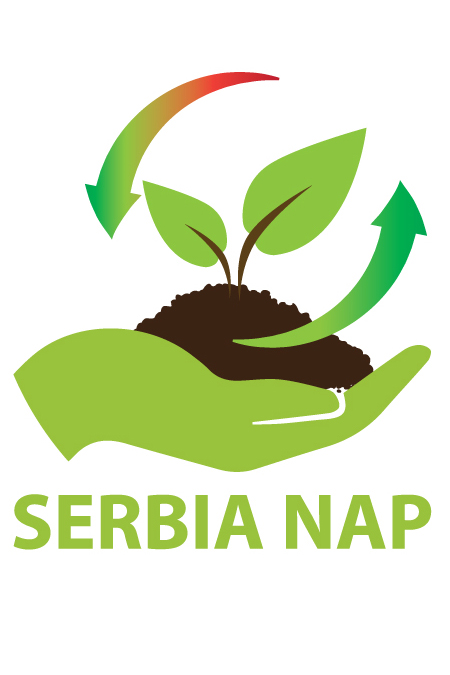 Сектор пољопривреде и климатске променеДанијела Божанић“НАП консултације – јачање капацитета за планирање националних мера прилагођавања на измењене климатске услове”
2. новембар 2020 @ zoom
” Advancing medium and long-term adaptation planning in the Republic of Serbia – NAP” project is funded by Green Climate Fund (GCF) and implemented by UNDP, in partnership with the Ministry of Agriculture, Forestry and Water Management
Аспекти утицаја
Врсте утицаја
Биофизички: 
Промене у приносу и квалитету 
Промене у просторној и временској дистрибуцији
Појаве болести и штеточина 
  Социо – економски:  
Смањење БДП  
Флуктуације цена производа 
Нестабилност тржишта
Повећање броја људи потенцијално изложених ризицима од глади и недостатка хране
Уочени и очекивани утицаји
Могуће смањење приноса до 2030. године, без мера прилагођавања:
 кукуруз 58%
пшеница 16%
Пад производње шећера по хектару шећерне репе до 2100. године и смањење производње соје и винове лозе
Продужетак периода вегетације озиме пшенице и скраћење код соје и кукуруза
Померање почетка сезоне раста унапред (у просеку између 20 и 30 дана до 2100. године) – промена временског распореда пољопривредних радова
Појава обољења и штеточина  
Дугорочни ефекти екстремних временских догађаја - смањење производне плодности (приносног потенцијала) појединих типова земљишта
ПОЉОПРИВРЕДНА ПРОИЗВОДЊА
Смањења приноса и повећања флуктуације приноса из године у годину




 Производња житарица - око 50% укупне пољопривредне производње и учествује са 6.3% у укупном БДП, а смањење услед глобалног загревања
Праћење утицаја
ЕЕА прати трендове и припрема пројекције: 
Принос усева који зависи од доступности воде
Агрофенологија (цветање озиме пшенице)
Потребе за водом усева (дефицит у периоду раста кукуруза)
Сезона раста усева
Садржај органског угљеника (СО2) у земљишту (у површинском слоју)
Економске штете од елементарних непогода
Препорука
Мера адаптације: правилан избор терена, врсте, сорте и подлоге




Рејонизација заснована на осмотреним и очекиваним променама климе, топографским и карактеристика земљишта
Помоћ на националном и нивоу локалних самоуправа
Пољопривреда и управљање водама
Наводњавање - изградња и одржавање канала и акумулација двоструке намене (у сезонама када се јављају велике количне падавина одводе и задржавају, а у сезони наводњавања за наводњавање)
Коришћење воде: пиће, хигијену, рекреацију, транспорт, пољопривредну, индустријску и производњу енергије и др, а притисак расте са интензивирањем промена климе
 ЕУ анализе, већ 2020: значајно смањење доступности воде, посебно током летње сезоне и у јужним и југоисточним деловима Европе. 
У земљама централне Европе, као што је Мађарска, може се очекивати значајно смањење летњих падавина са израженим негативним последицама по екосистеме и пољопривреду.
Процене утицаја на водне ресурсе
ЕУ процене утицаја на: 
годишње и сезонске протицаје и доступност воде; 
високе (од значаја за поплаве) и мале воде; 
потребе за истовремену доступност воде; 
популацију погођену недостатком воде;
влажност земљиша;
потребе за наводњавањем, хлађењем, производњу; 
производњу енергије из хидропотенцијала и хлађење у производњи енергије из угља; 
подземне воде; и 
водоснабдевање у урбаним срединама
Расположивост воде која настаје на територији Србије сврстава нас у водом сиромашније земаље Европе, са посебним дефицитом у најпотребнијим деловима (градовима и пољопривредним областима)
Управљање водама - Србија
Воде Србије карактерише велика просторна и временска неравномерност и све израженије смањење протока у периодима малих вода и повећање врхова таласа у периодима великих вода
Промене средњег годишњег протока (%) за изабране речне сливове за периоде 2011-2040 (2020), 2041-2070 (2050) и 2071-2100 (2080) у односу на период 1971-2000
Адаптација
Укључење климатских трендова и пројекција у:
 Политике у сектору пољопривреде и вода 
Финансијске инструменте 
Процене ризика
Инфраструктура - укључење климатских трендова и пројекција у:
 EIA/SEA
Смањење емисија ГХГ
Споразум из Париза 
 ЕУ Зелени договор (EU Green Deal)


              ТРЖИШТЕ 		  Конкурентност привреде
ЕУ Зелени договор
Стратегија развоја ЕУ - одрживу, модерну, конкурентну и економију засновану на ефикасном коришћењу ресурса
Амбиција ЕК: климатски неутрални Европски континент!  
2050. године угљенично/климатски неутрална (сума емисија и уклоњених ГХГ путем понора једнака је 0) и смањење емисија од 50-55% у 2030. години у односу на 1990. годину
NECP – 5 стубова Енергетске заједнице, процену броја енергетски сиромашних домаћинстава, макроекономске параметре и утицаје планираних политика и мера на здравље, животну средину, расположиве капацитете и социјалне карактеристике друштва, у складу са дугорочном стратегијом ниско-угљеничног развоја 
Just Transition Mechanism – угрожени региони (производња из угља)
Таксе и стандарди
Угљенична такса на граници - конкурентност ЕУ привреде, а посебно оног дела који подлеже Систему трговине емисијама ЕУ 
 Већ 2021. године - при увозу             Енергетски извори   
							постају питање економије 
Заштита ЕУ пољопривредних произвођача и потрошача: порекло пољопривредног производа, његова нутритивна вредност и негативни утицаји на животну средину који су настали у производном процесу
Стратегија пољопривреде ЕУ - у функцији плана за постизање нултих нето емисија у ваздух, воду и земљиште 
Могући механизми сарадње са земљама партнерима
Економски и инвестициони план за Западни Балкан
До EUR 14 милијарди IPA III за период 2021-2027.
Western Balkans Guarantee facility – потенцијално повећање инвестиција до EUR 20 милијарди 
Спремност на реформу и усклађивање са циљевима/угљенична односно климатска неутралост
Пројекти у области дигитализације, транспорта, енергетске транзиције и животне средине, да буду завршени до 2024. 
Кључна подршка у сектору енергетике: декарбонизација

 
IPARD – усклађивање са ЕУ стандардима у производњи и обради
ЗАХВАЉУЈЕМ НА ПАЖЊИ!